По земле кореличской
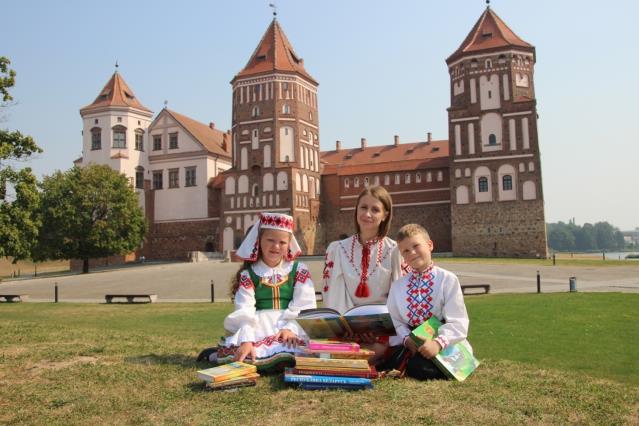 Замковый комплекс «Мир» уникальный памятник национальной культуры Беларуси.
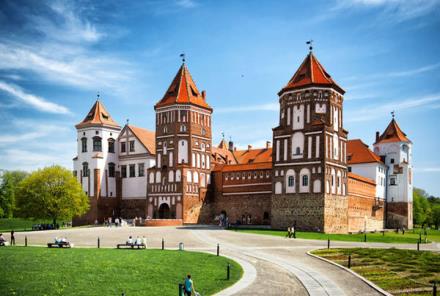 В 2000 году Мирский замок был включён в Список Всемирного культурного и природного наследия ЮНЕСКО.
       В архитектурном ансамбле Мира представлены замок-музей ХVI – ХХ веков с 39 полноценными  экспозициями, земляные валы, живописные парки пруд, церковь-усыпальница князей Святополк-Мирских. 
     Замковый комплекс «Мир»- это объект с хорошо развитой инфраструктурой: два конференц- зала  для проведения мероприятий на высоком уровне. Наряду с традиционными экскурсиями музей предоставляет и театрализованные, а церемония «Свадьба в Мирском замке» сделает счастливый день вашей жизни незабываемым. 
На концертных площадках замкового комплекса «Мир» традиционно проводятся музыкальные и рыцарские фестивали, а также фестивали искусств и ремесленного творчества. В 2016 году комплекс посетило  более 300 тысяч туристов.
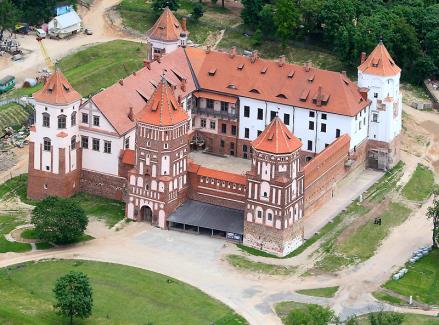 В состав комплекса входит ресторан «Княжеский двор»   на 56  посадочных мест.   В ресторане  довольно сдержанный интерьер, который соответствует общей атмосфере Мирского замка. Добротная мебель, красивые столы. В ресторане несколько залов, в которых интерьер немного отличается, но в целом выдержан в одной «замковой» стилистике. Самое главное в ресторане – очень интересное меню. Собраны лучшие традиционные рецепты, которые постоянно присутствовали на княжеских столах.
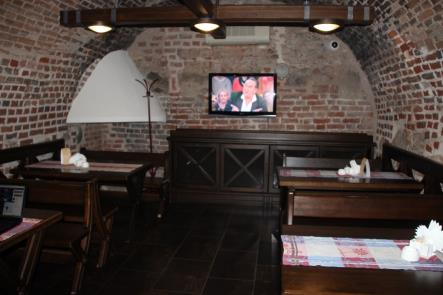 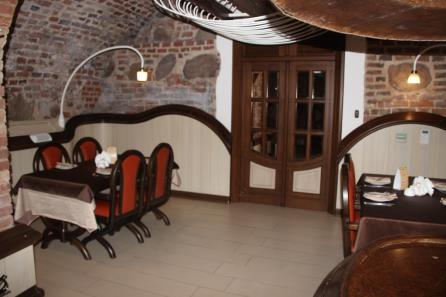 В  состав комплекса входит гостиница.  В 15 комфортных номерах могут расположиться 30 проживающих. В гостинице довольно сдержанный интерьер, который соответствует общей атмосфере Мирского замка.
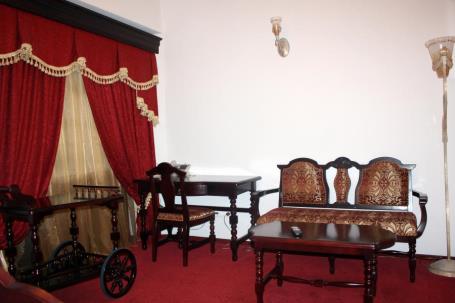 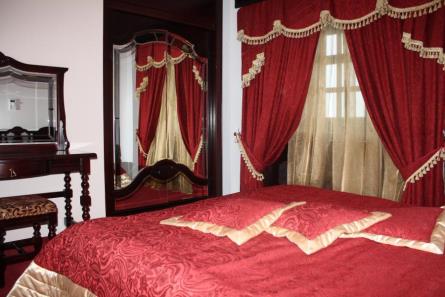 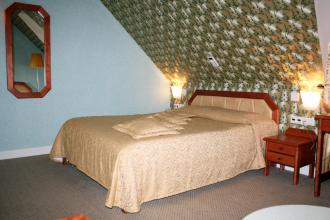 На территории замкового комплекса расположена Церковь - усыпальница князей Святополк - Мирских
Она   сооружена на территории пейзажного парка последними владельцами Мирского замка князьями Святополк-Мирскими в 1904 г. Проект выполнен архитектором из Санкт-Петербурга Р.Марфельдом в стиле модерн.
 В крипте церкви находятся 
захоронения князей 
Святополк-Мирских.
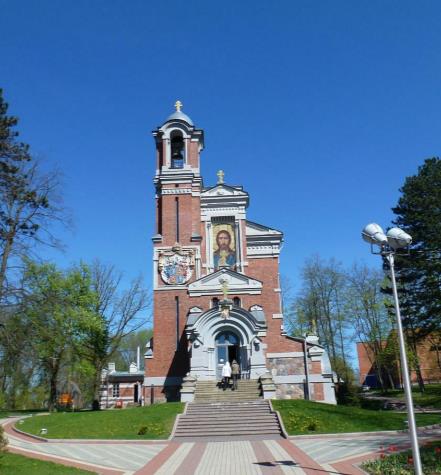 Костел Святого Николая
Памятник архитектуры XVI ст. Построен Николаем Криштофом Радзивилом Сироткой в 1599 г. Проект, возможно, выполнен архитектором Яном Марией Бернандони, который был приглашен Радзивилом Сироткой из Италии. В 1710 г. костел восстановлен М.К.Радзивилом Рыбонькой после шведского разрушения. В 1865 г. закрыт и отдан православной церкви до  1919 г. С 1990 г. возвращен католической церкви.
Объекты питания  в г.п.Мир:
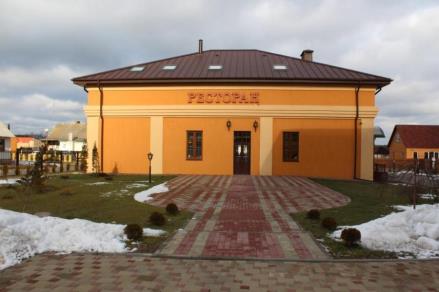 Ресторан «Мирский Посад»  на 72 посадочных мест
 тел. 80296763868
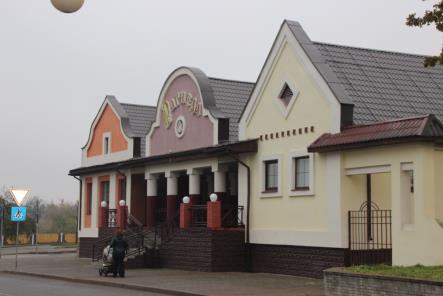 кафе «Рагнеда»  на 96 посадочных мест, пл.17-ое Сентября, 1
 тел 801596 23379
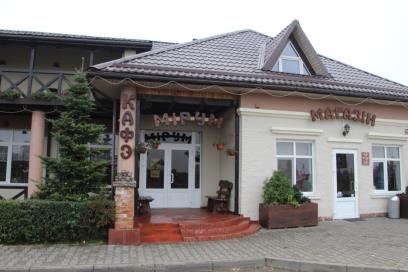 - кафе «Мирум» ул.Красноармейская, 9 
тел. 801596 23798
 моб. тел 8029- 671-24-64
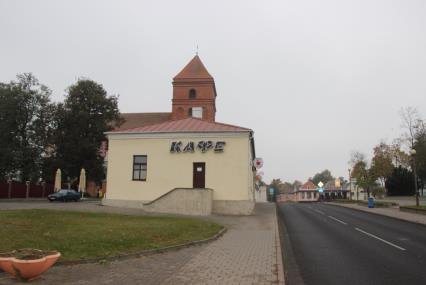 кафе «Дорога замков»    на 52 посадочных места
Тел. 80159671633
моб.тел 8029-634-37-10
Объекты размещения в г.п.Мир:
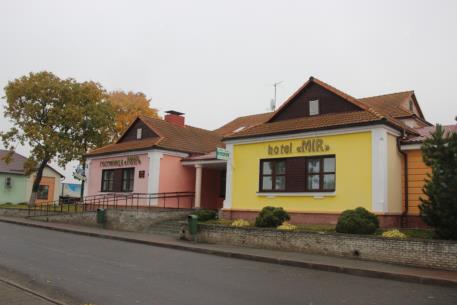 Гостиница  «Мир»    на 25 мест, г.п.Мир, пл. 17 Сентября, 3
 тел. 80159623851
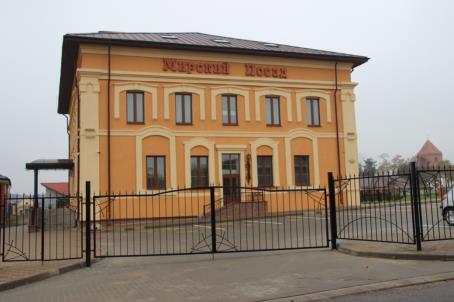 Гостиница «Мирский Посад» на 80  мест, г.п.Мир, ул.Кирова, 26
Тел. 80159671231
 моб.тел. 8029102-69-51
Агроусадьбы г.п.Мир
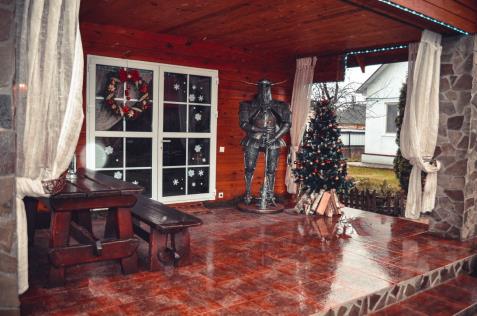 Усадьба «Светлазара»
Хозяин – Гусакова Светлана Николаевна 
г.п.Мир, ул. Московская,д.31
 моб. тел. 8(029)3779858
эл. адрес. svetlazara.mir@gmail.com
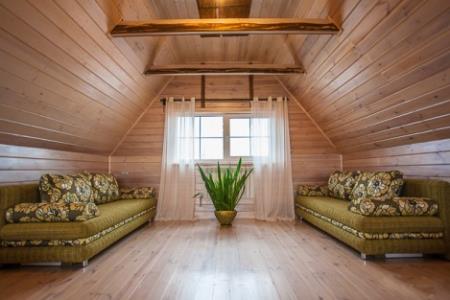 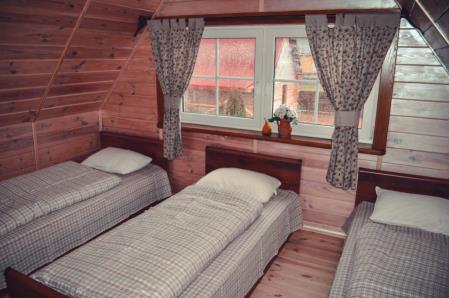 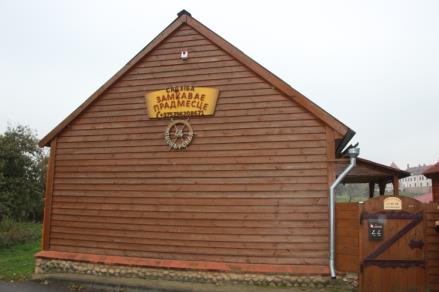 Усадьба «Замковое предместье»
г.п. Мир, ул. Пионерская, д. 44
 Хозяин - Писклов Сергей Анатольевич
моб. тел. +375 29 620-86-71
Email: piomir@tut.by
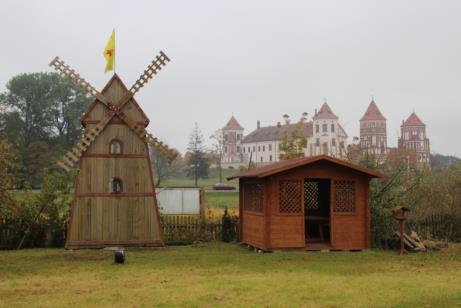 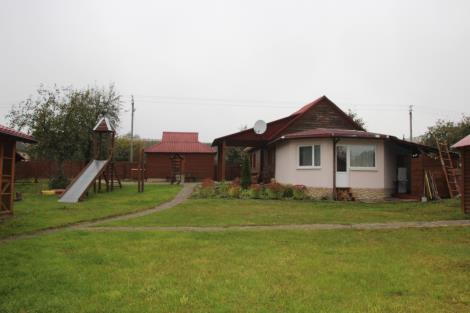 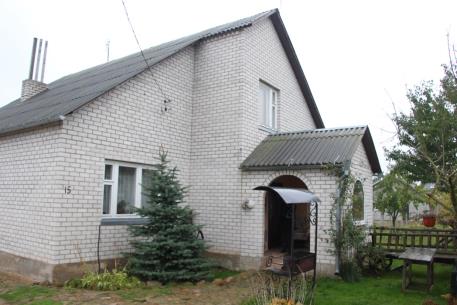 Усадьба «Хуторок»
 г. п. Мир, ул. Сташевской, д. 15
 Хозяин - Лабоцкий Сергей Николаевич
 тел. 8(01596)23422,
моб. тел. 8(029)6923422
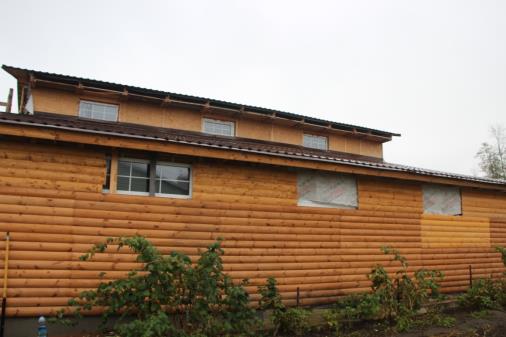 Усадьба «Мирский уголок» 
Хозяин – Нарботович Пётр Никодимович 
г.п. Мир, ул. Московская, 5  
моб. тел.8(029)6330787
 8(029)9524354
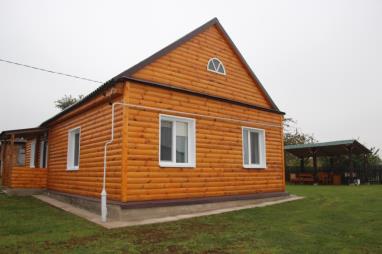 «Мирский пасад»
 г. п. Мир, 2-ой переулок Кирова, д. 2
 Хозяин – Сакель Виктор Янович.
 тел. 8(01596)23032
 моб. тел. 8(029)9294268
 эл. почта zhenyasakel@gmail.com
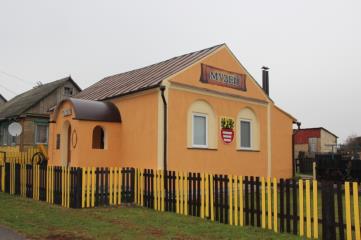 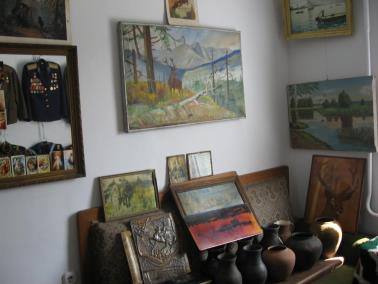 Усадьба «У Никодима»
Хозяин – Нарбутович Никодим Борисович
г.п.Мир ул.Октябрьская,31
моб. тел. +375 (29) 662-33-93
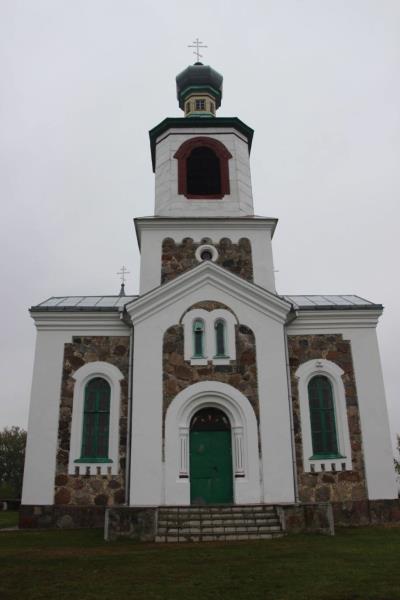 В 12 км. от г.п.Мир  рядом с  трассой  Р11 находится агрогородок Турец, достопримечательностью которого является храм Покрова Пресвятой Богородицы  построенный в 1883 году.
Свято-троицкая церковь
Церковь является памятником архитектуры XVI ст. Она  построена в г.п.Кореличи в период с 1530-1550 гг. В 1705 г стала униатской   при базилианском монастыре. Перестроена во второй половине Х1Х века.
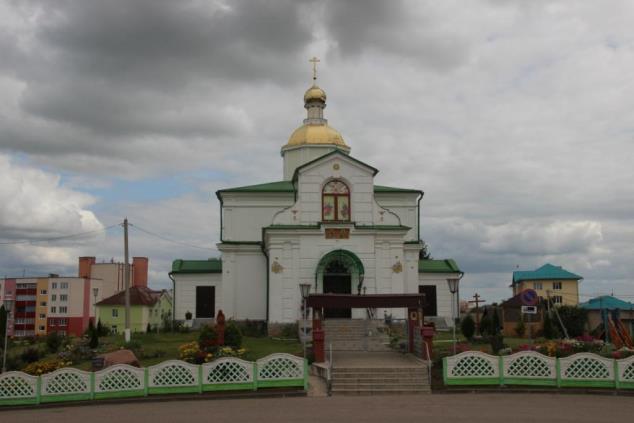 Костел Матери Божией Неустанной 1935 года постройки в г.п.Кореличи
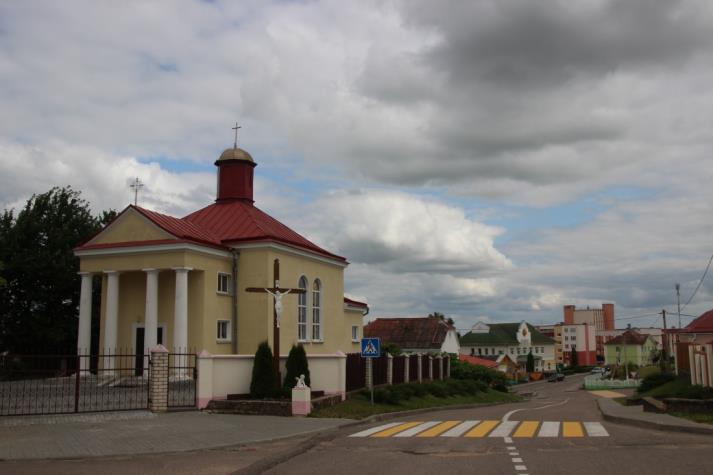 Объекты питания  в г.п.Кореличи: 

Ресторан «Колос» на 80 посадочных мест
  ул. Гагарина, 2     тел. 80159622284
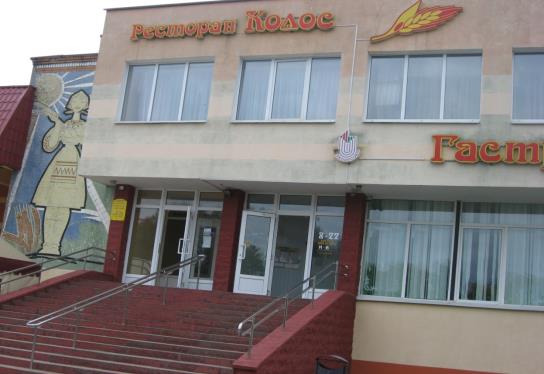 Кафе «Апельсин» на 30 посадочных мест
ул. площадь 17 Сентября,2/1 тел. 8029589-73-50
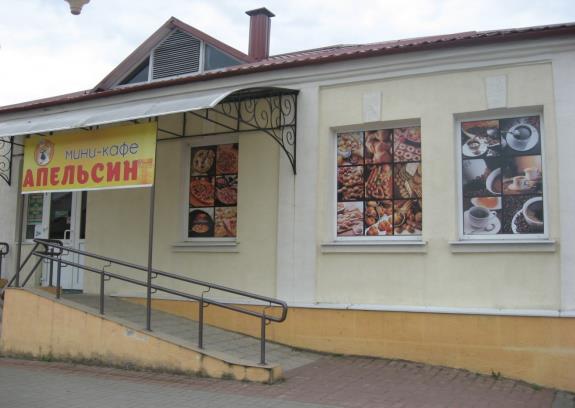 Гостиница  районного унитарного предприятия жилищно-коммунального хозяйства
На 48 мест,  г.п.Кореличи, ул. Гагарина, 4
Тел.(801596)2-21-26
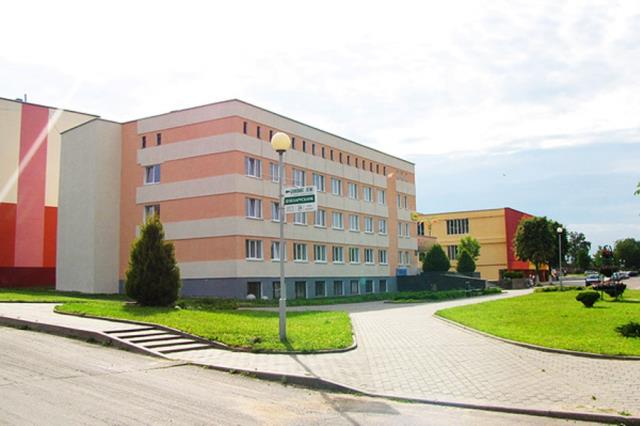 Усадьба «Калі ласка»
Хозяин – Манкевич  Константин Фадеевич
г.п.Кореличи, ул.Октябрьская 3а
E-mail: info@usadbakalilaska.byТелефоны: +375 (29) 786-42-17 (МТС)+375 (44) 464-56-65 (Vel)
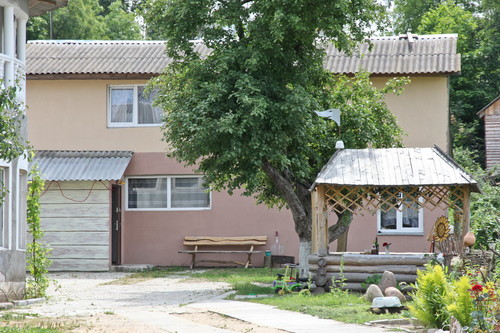 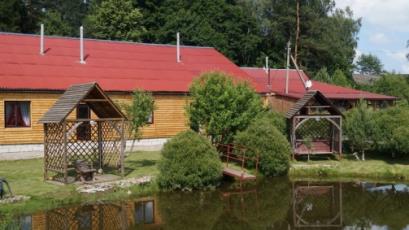 Усадьба  «Белый Бусел»
В 15 км от г.п.Кореличи расположена усадьба  «Белый Бусел»
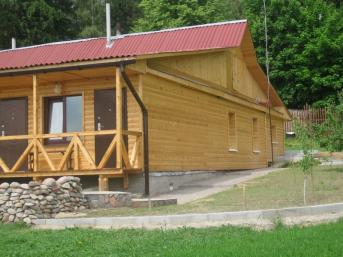 Адрес – д. Омневичи.
 Хозяин – Комаровский Михаил Владимирович
 Услуги – проживание, баня, организация экскурсий, отдых на природе, рыбалка
 моб. тел. 8(029)5821985
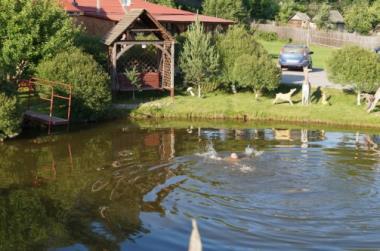 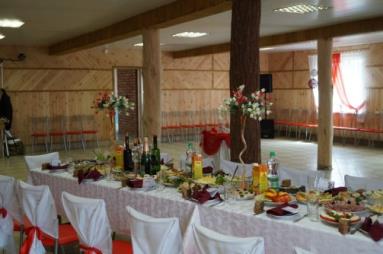 Туристический комплекс «Белые луга», Гродненская область.,  Кореличский район, Ворончанский с/с, д.Тиневичи, тел. +375293-923-923.
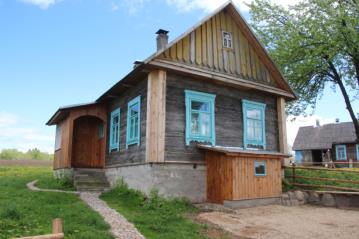 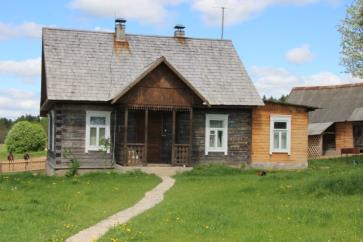 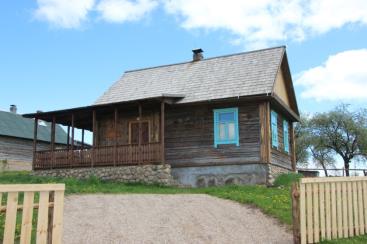 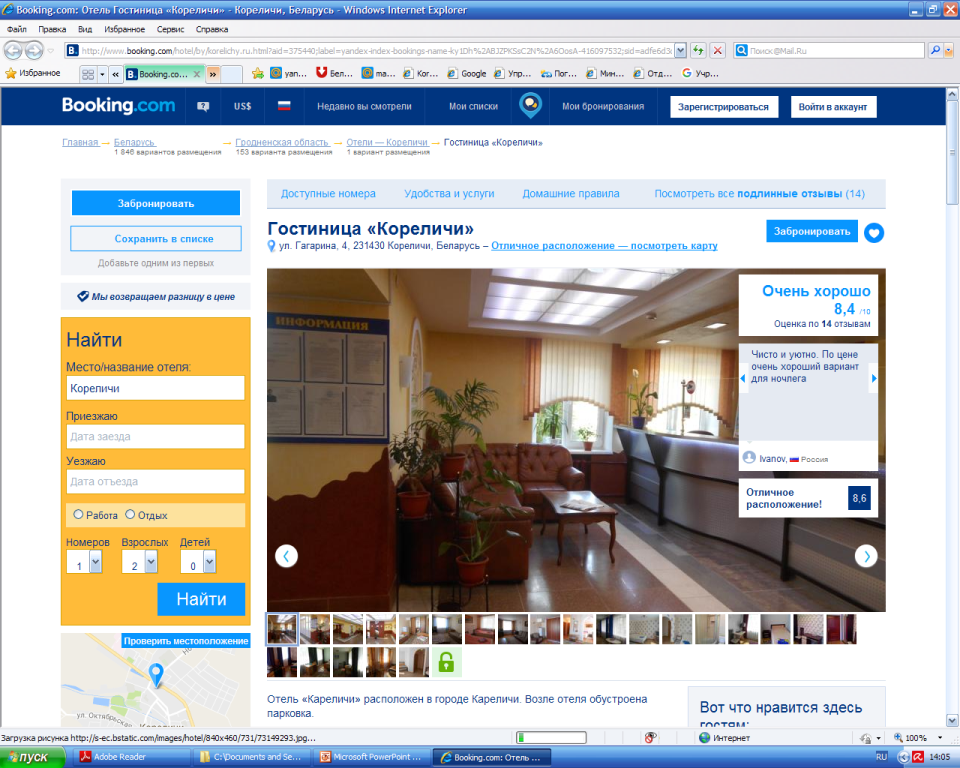 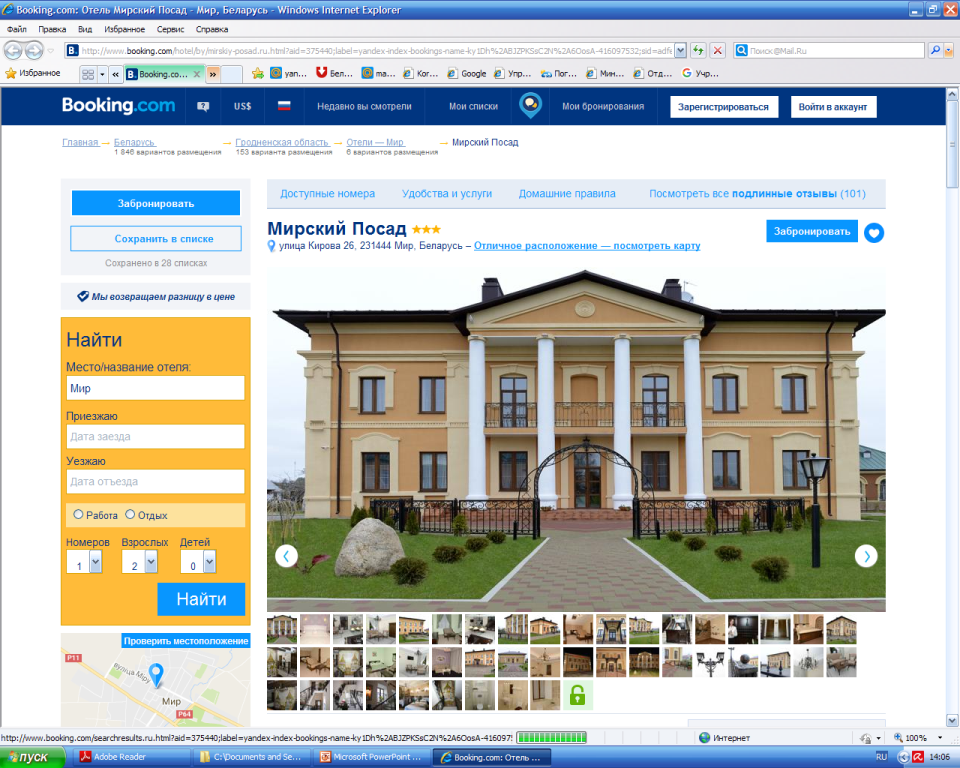